Application log processing methodologies in a service oriented architecture
Bogdans Ozerkins
LU, 2020
Application data collection
Application logs purpose
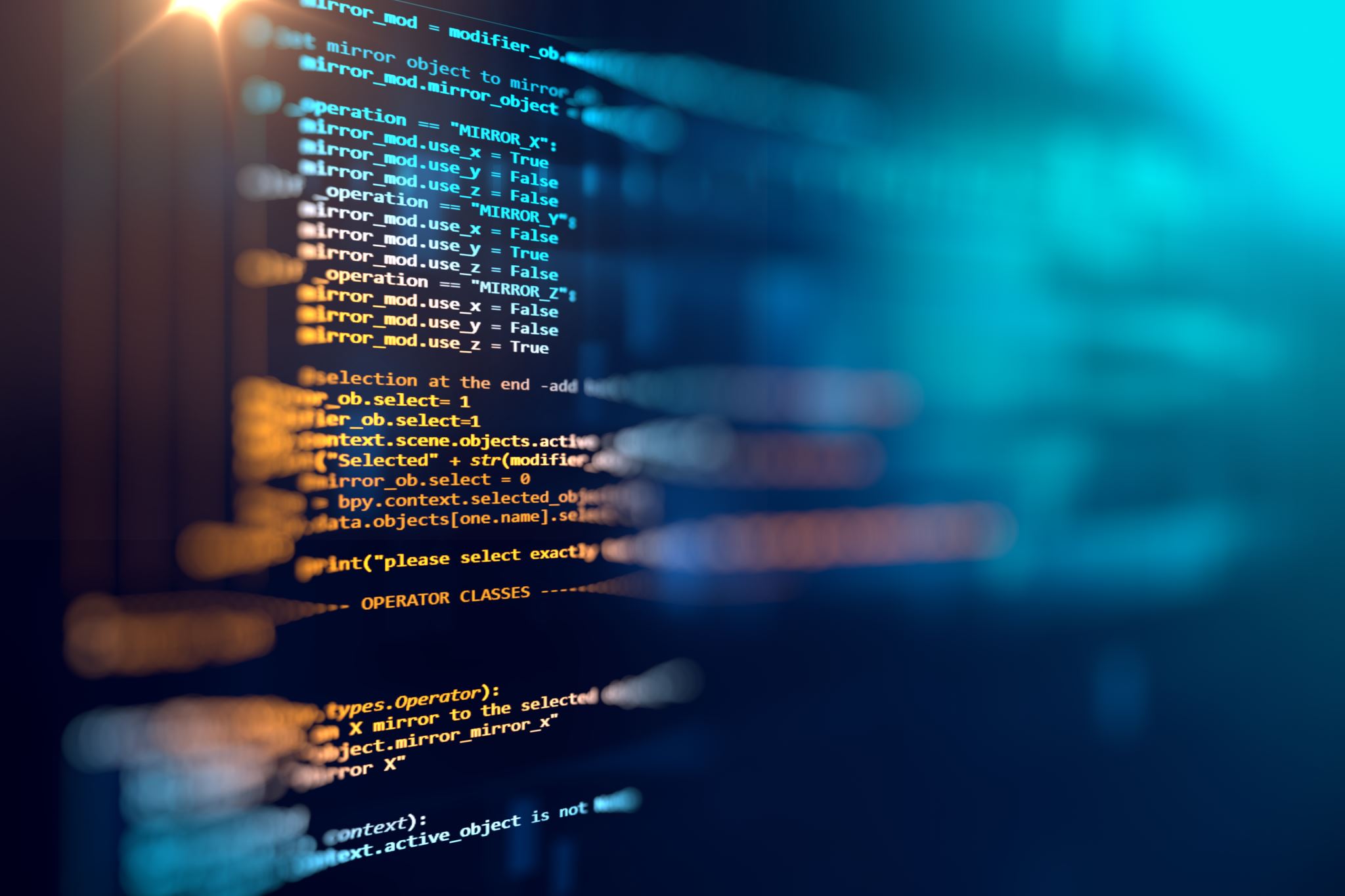 Programming language toolkit
Focused on interface
Error handling / reporting
Freedom of format (default: raw)
Freedom of storage (default: local file)
Freedom of delivery mechanism (default: direct connection)
Centralized log collection
Non-discardable logs collection
Data centralization methods
Cloud platform data collection
Kubernetes logs  - Node-level logging
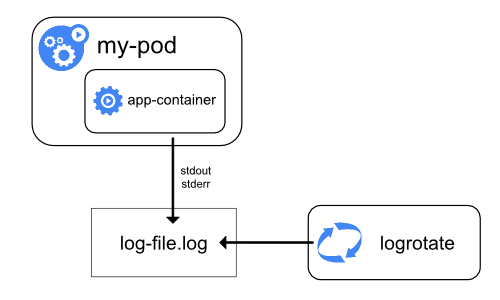 Stdout / Stderr logs
Handled by Kubernetes host
Kubernetes logs  - Cluster-level logging
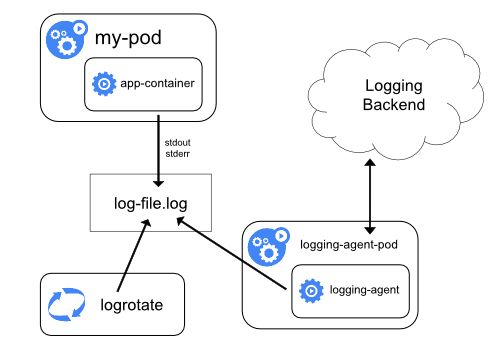 Stdout / Stderr logs
Pod-level agent
Logging Backend
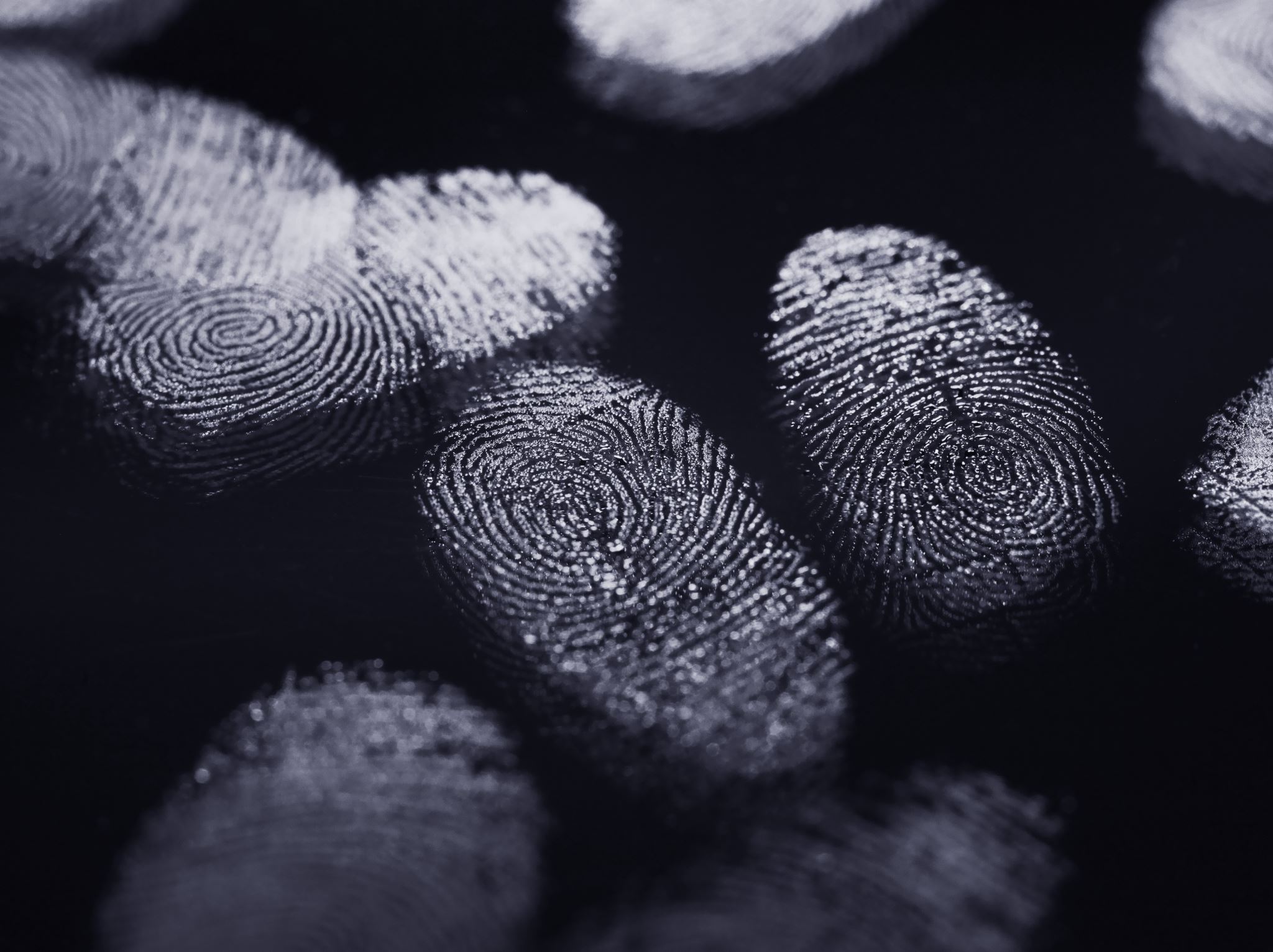 Research Problem
There are different use cases for logs
Write first, analyze later approach
Differences in delivery mechanisms
Differences in logs usage
Size and velocity of service architecture components defines log collection techniques
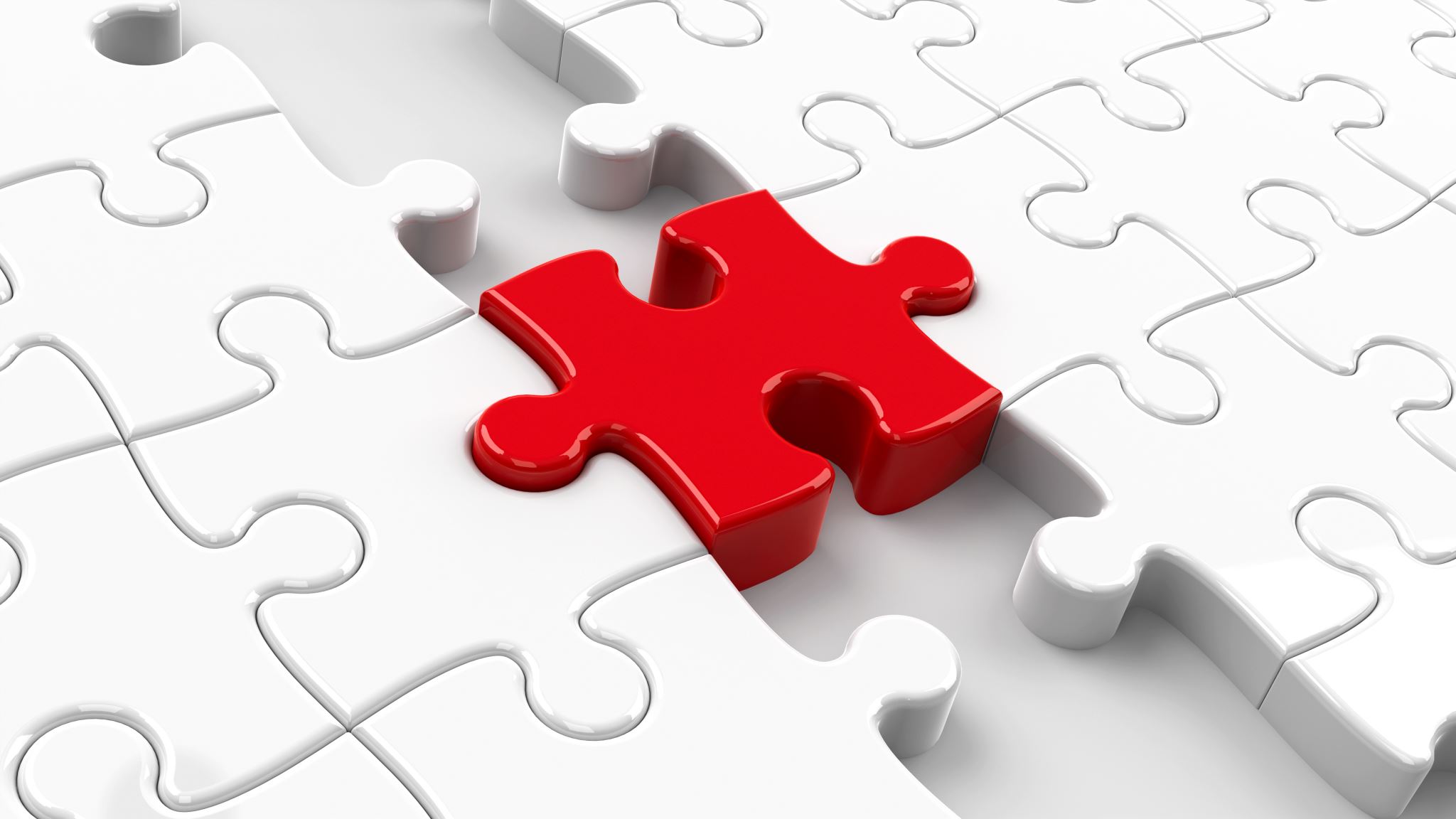 Research Direction
Construct a service architecture prototype variations
Test out different log collection & aggregation approaches
Define key aspects of log analysis in service architecture
Research how the approach changes depending on volume changes
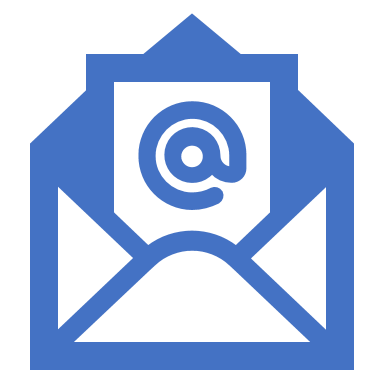 b.ozerkins@outlook.com
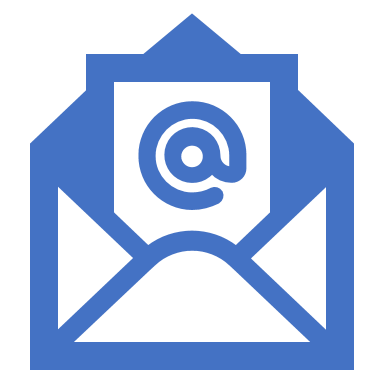